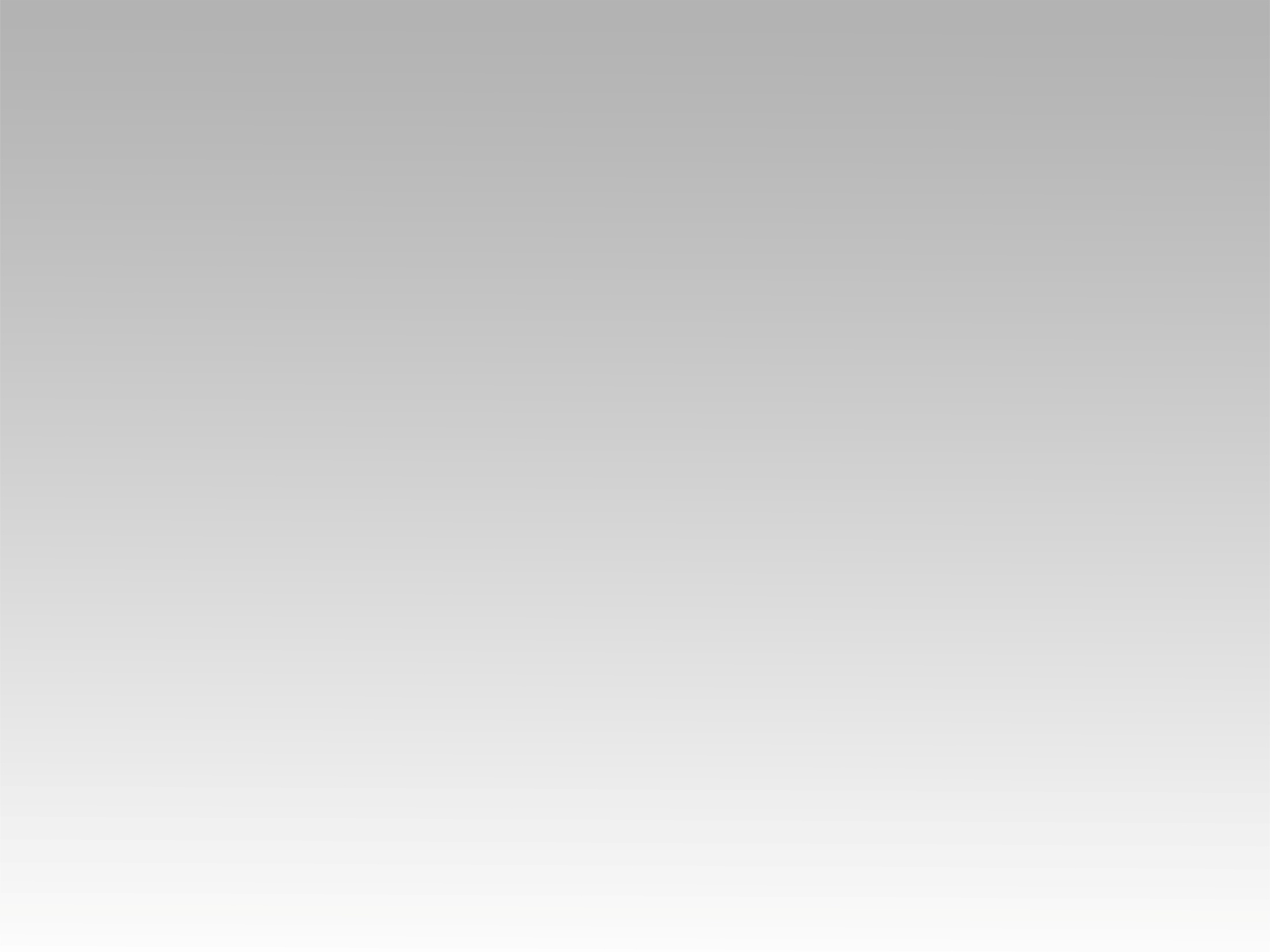 ترنيمة 
أتعلق بيه ينجيني
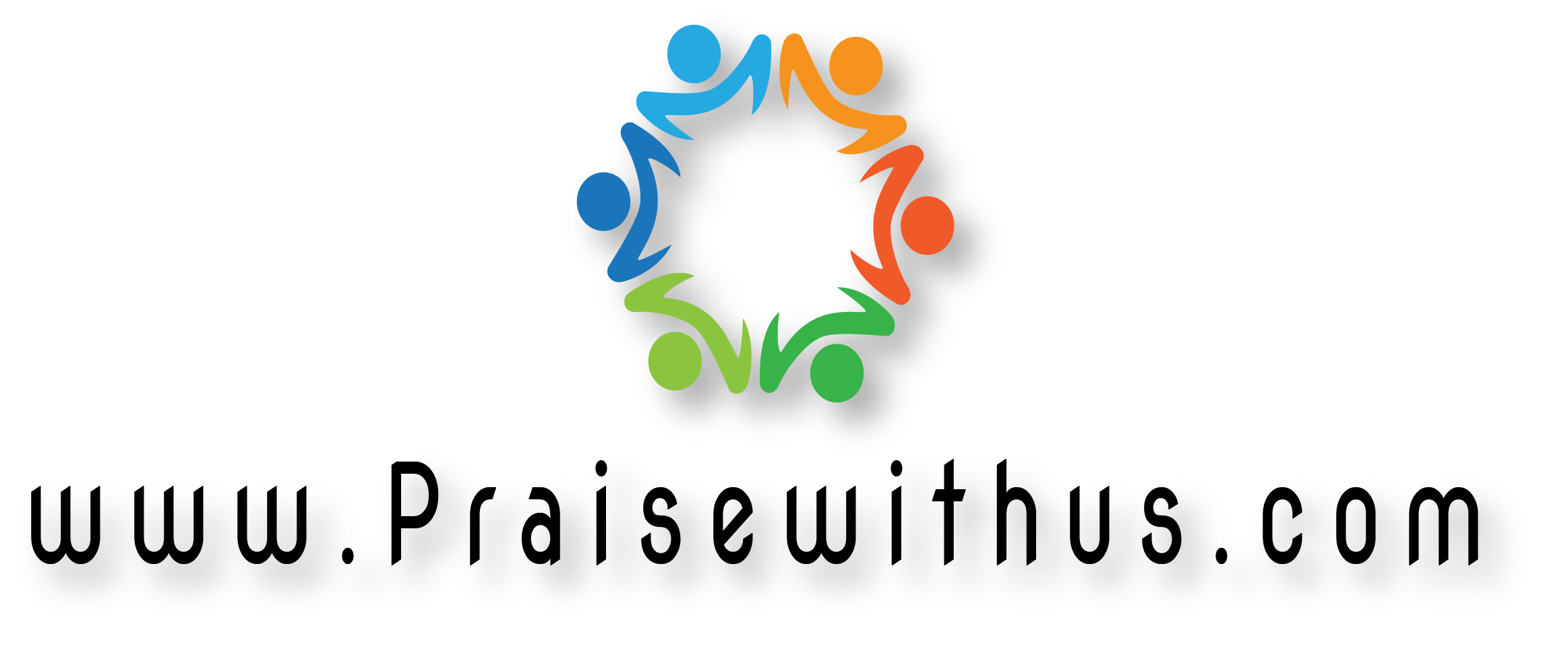 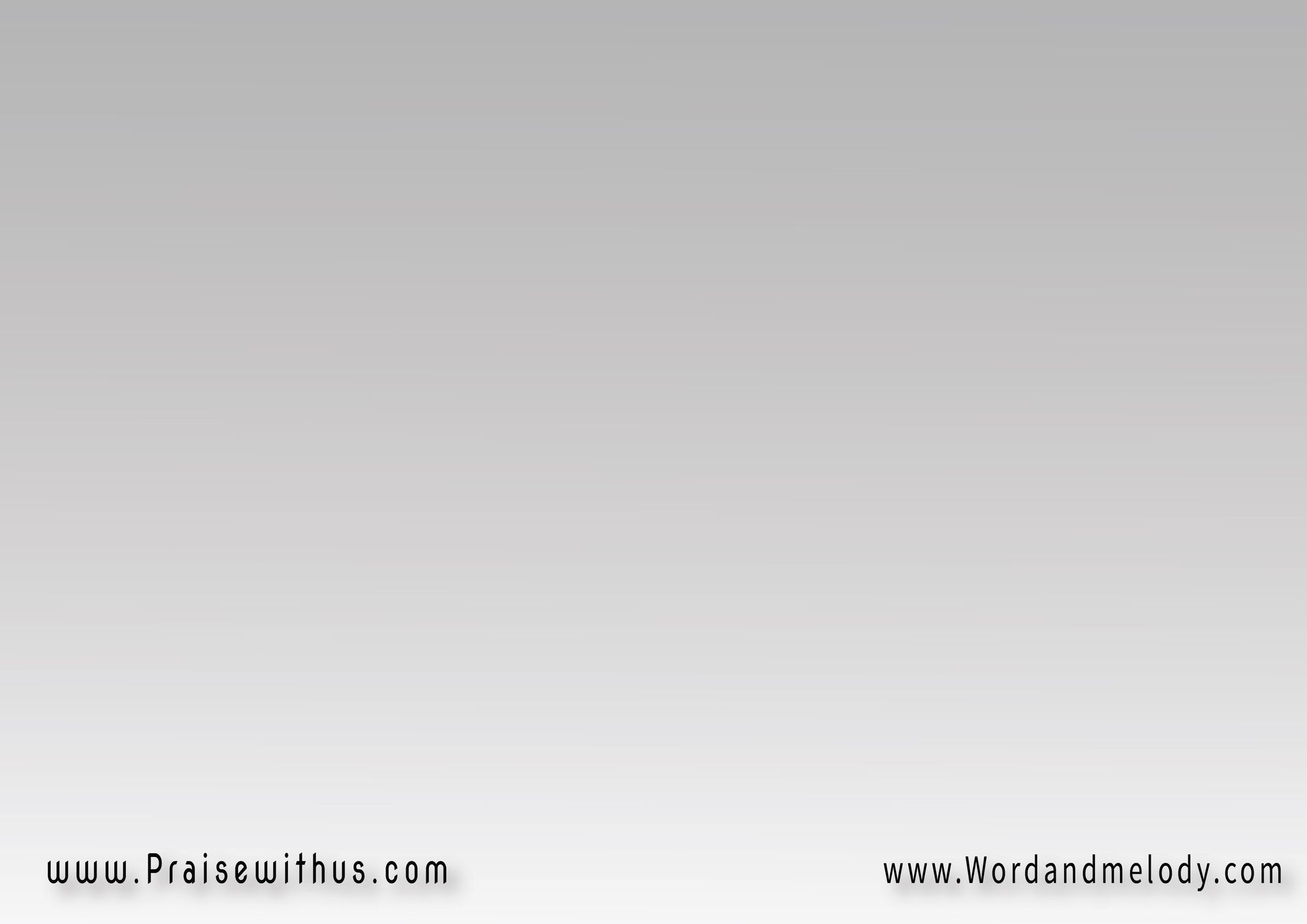 أتعلق بيه ينجيني
أتعلق بيه ينجيني
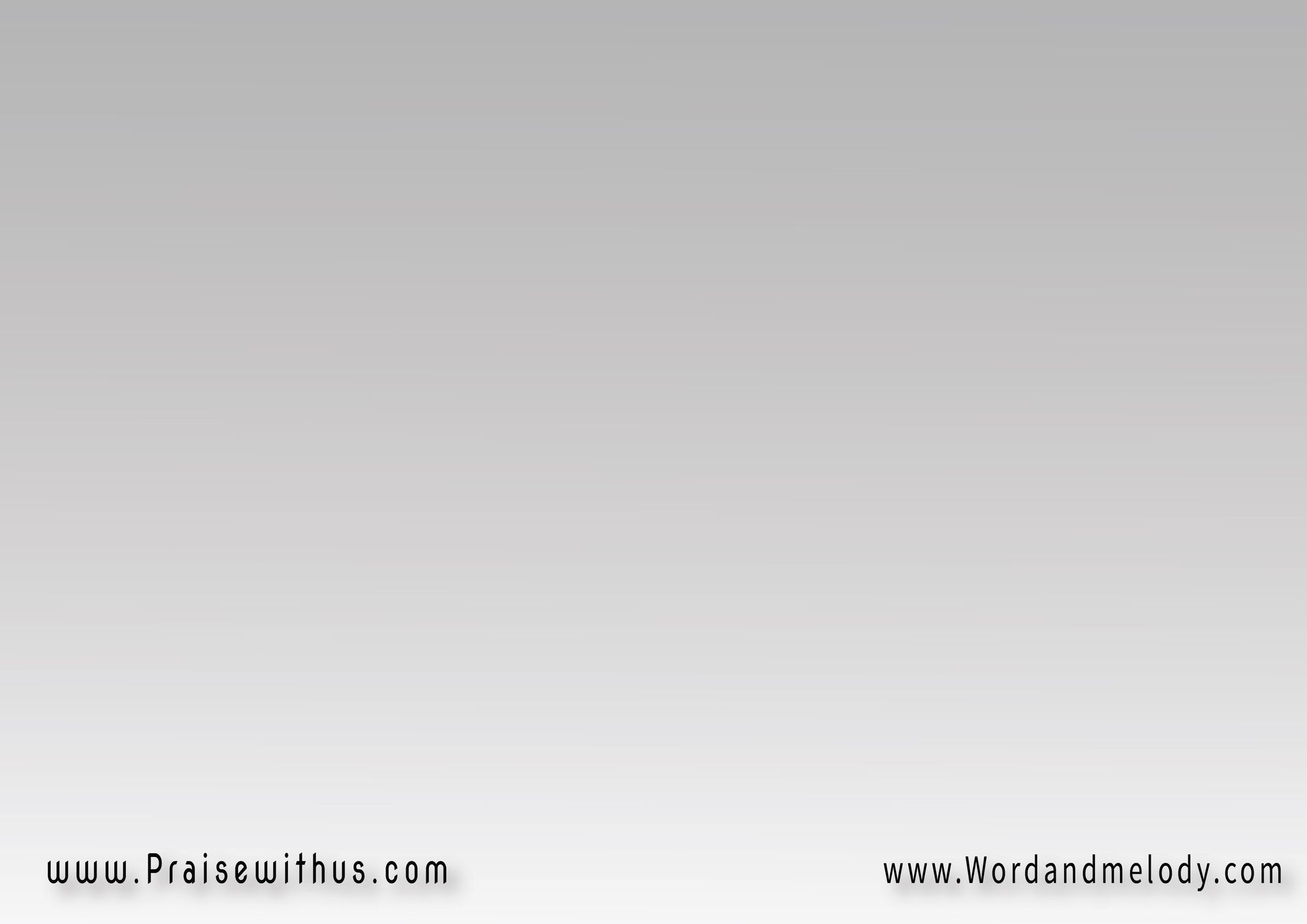 أنا ساكن ستر العلي 
ظل القدر مبيت لي 
ولا أي شر يلاقيني 
أتعلق بيه ينجيني
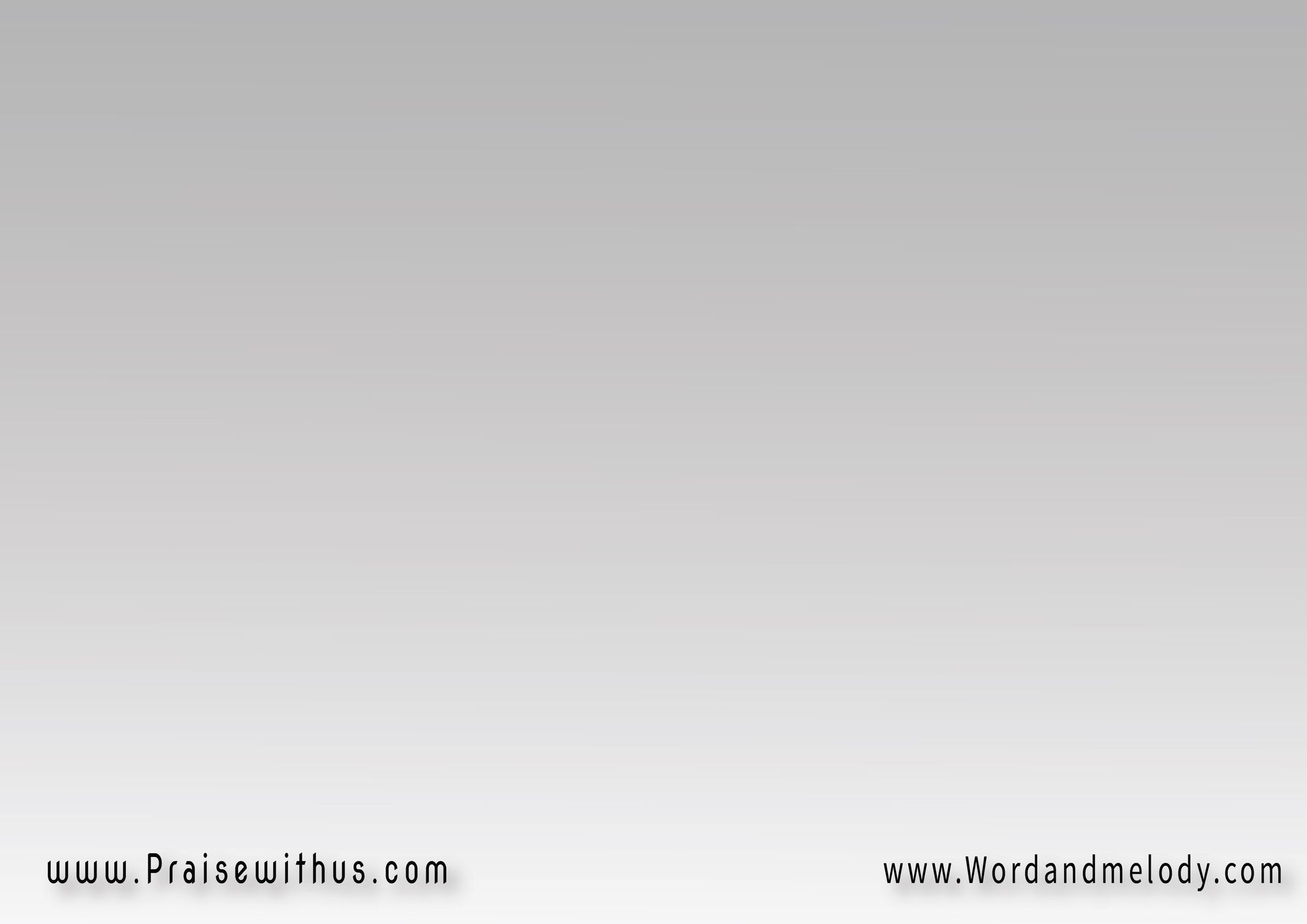 أتعلق بيه ينجيني
أتعلق بيه ينجيني
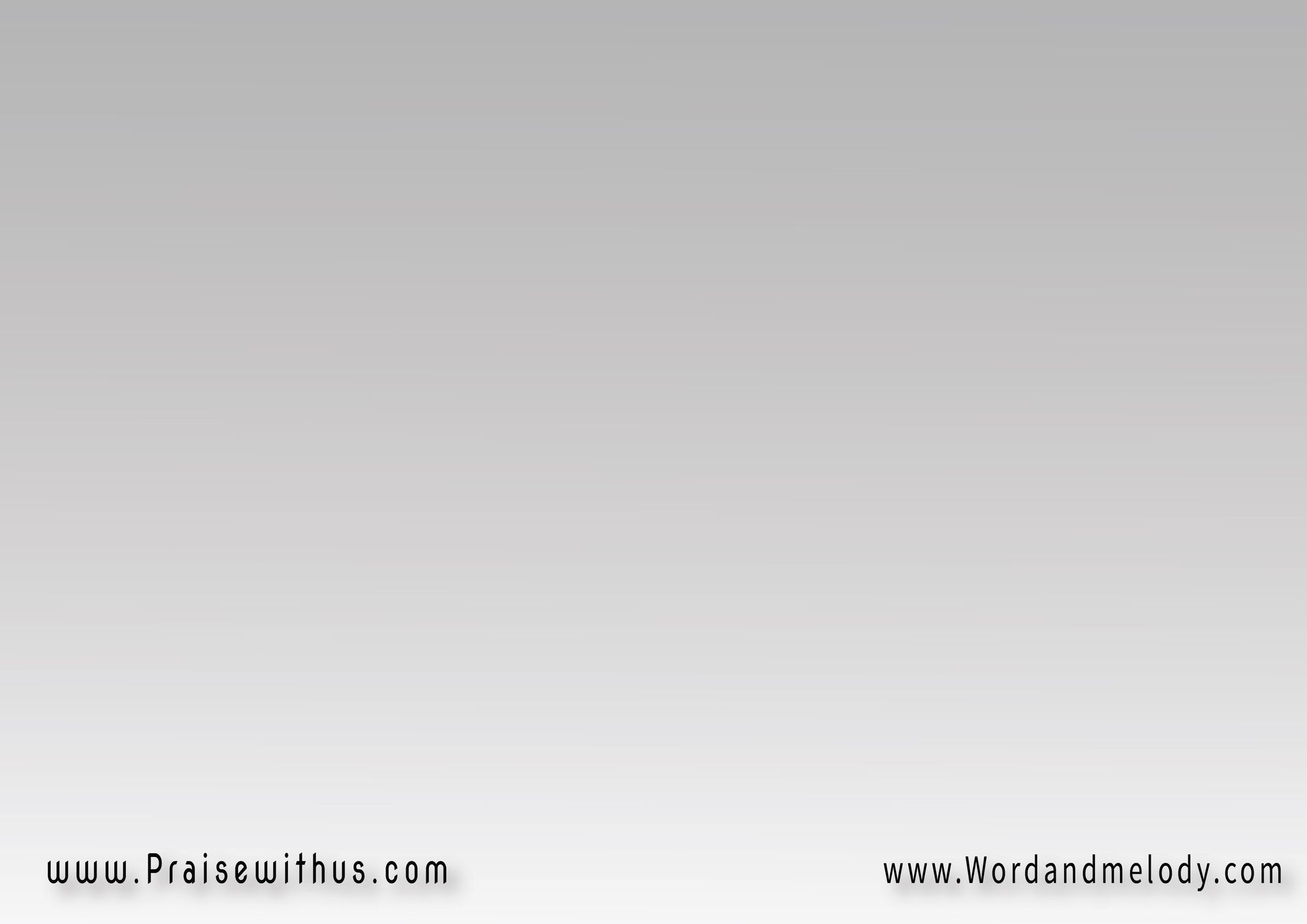 ما أخاف من خطر الليل 
ولا سهم بالسبيل
تحت جناحه يخبيني  
أتعلق بيه ينجيني
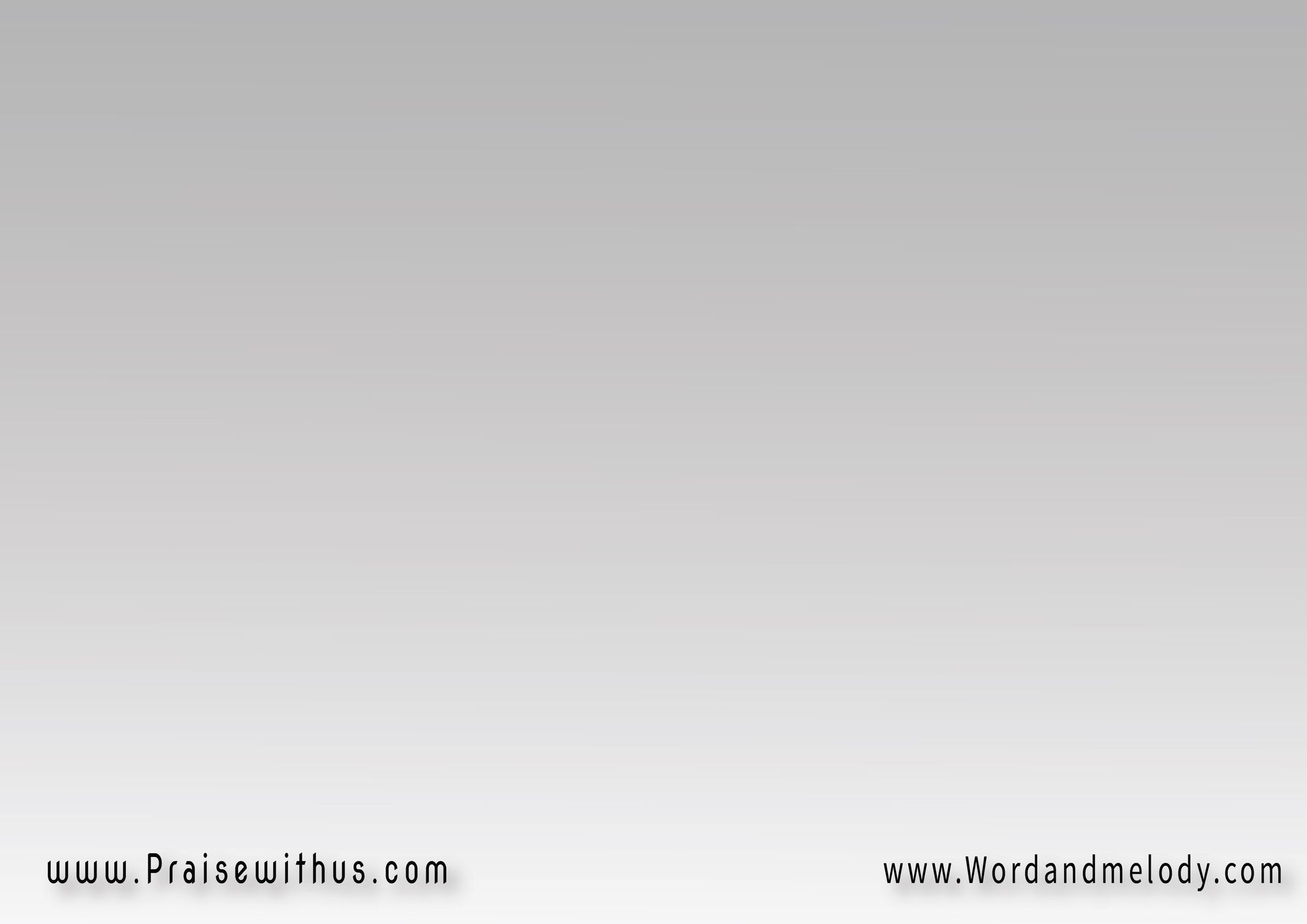 أتعلق بيه ينجيني
أتعلق بيه ينجيني
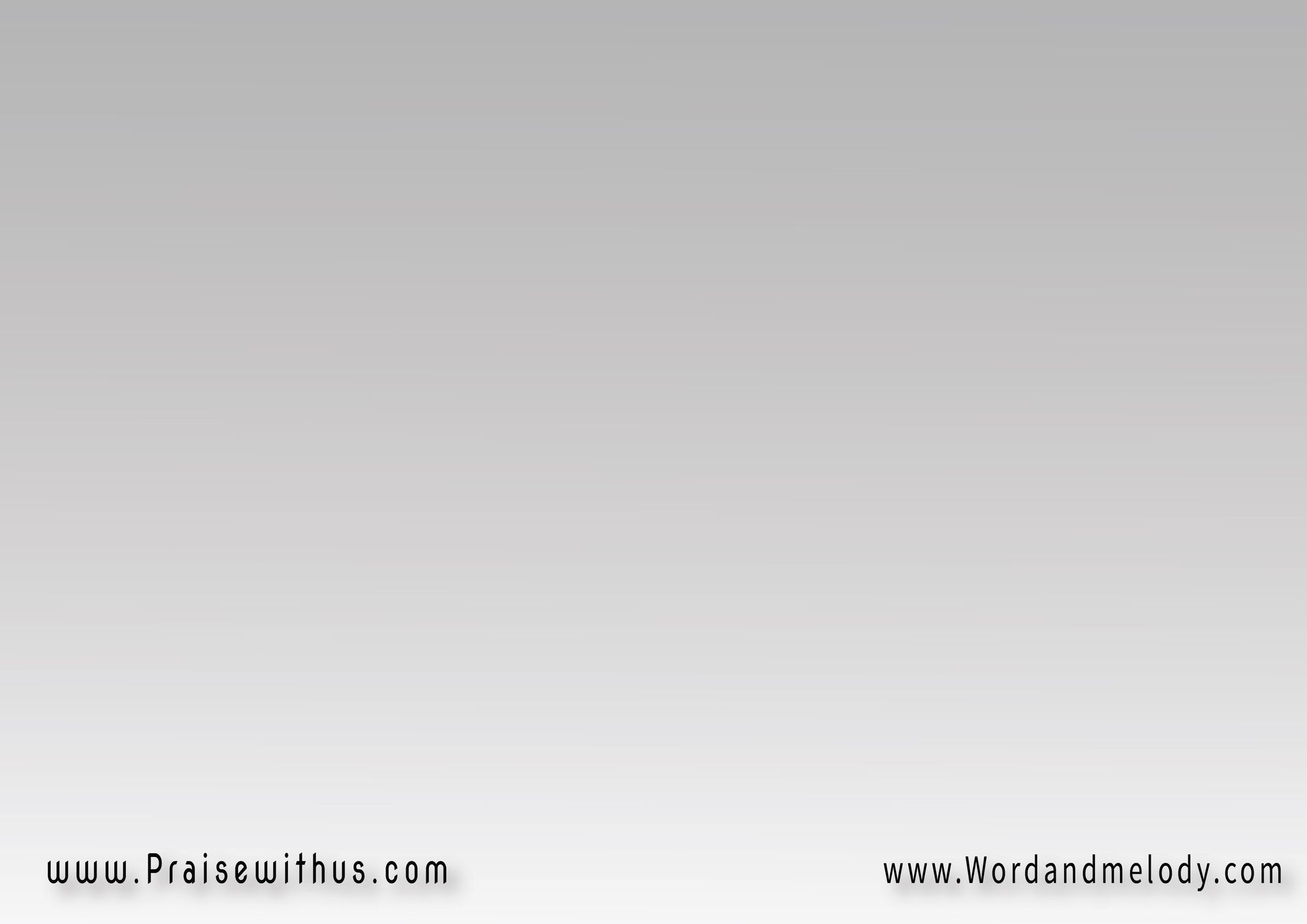 ربي ملجأي الحصين 
متكلي في كل حين 
حقه ترسي يحميني   
أتعلق بيه ينجيني
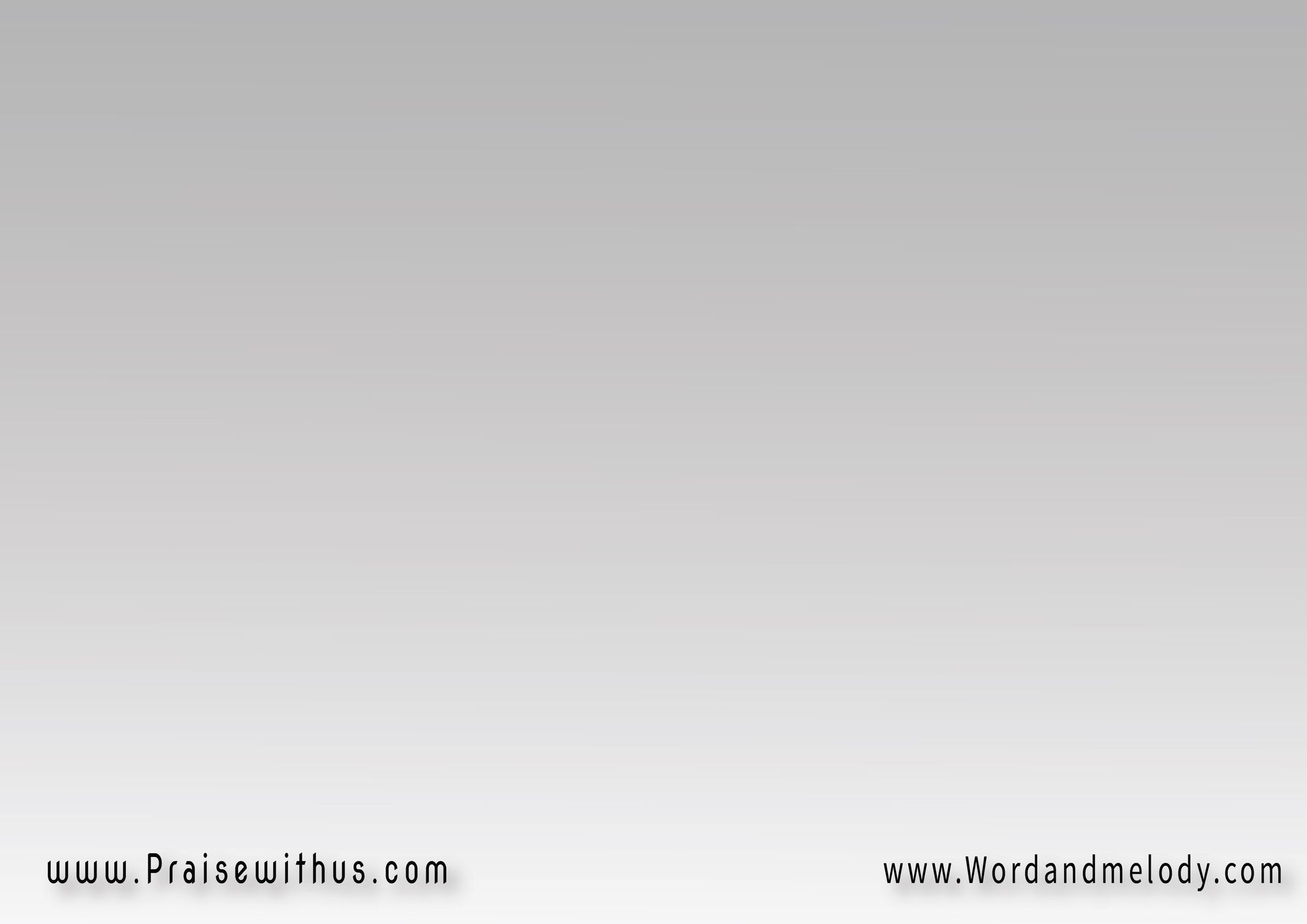 أتعلق بيه ينجيني
أتعلق بيه ينجيني
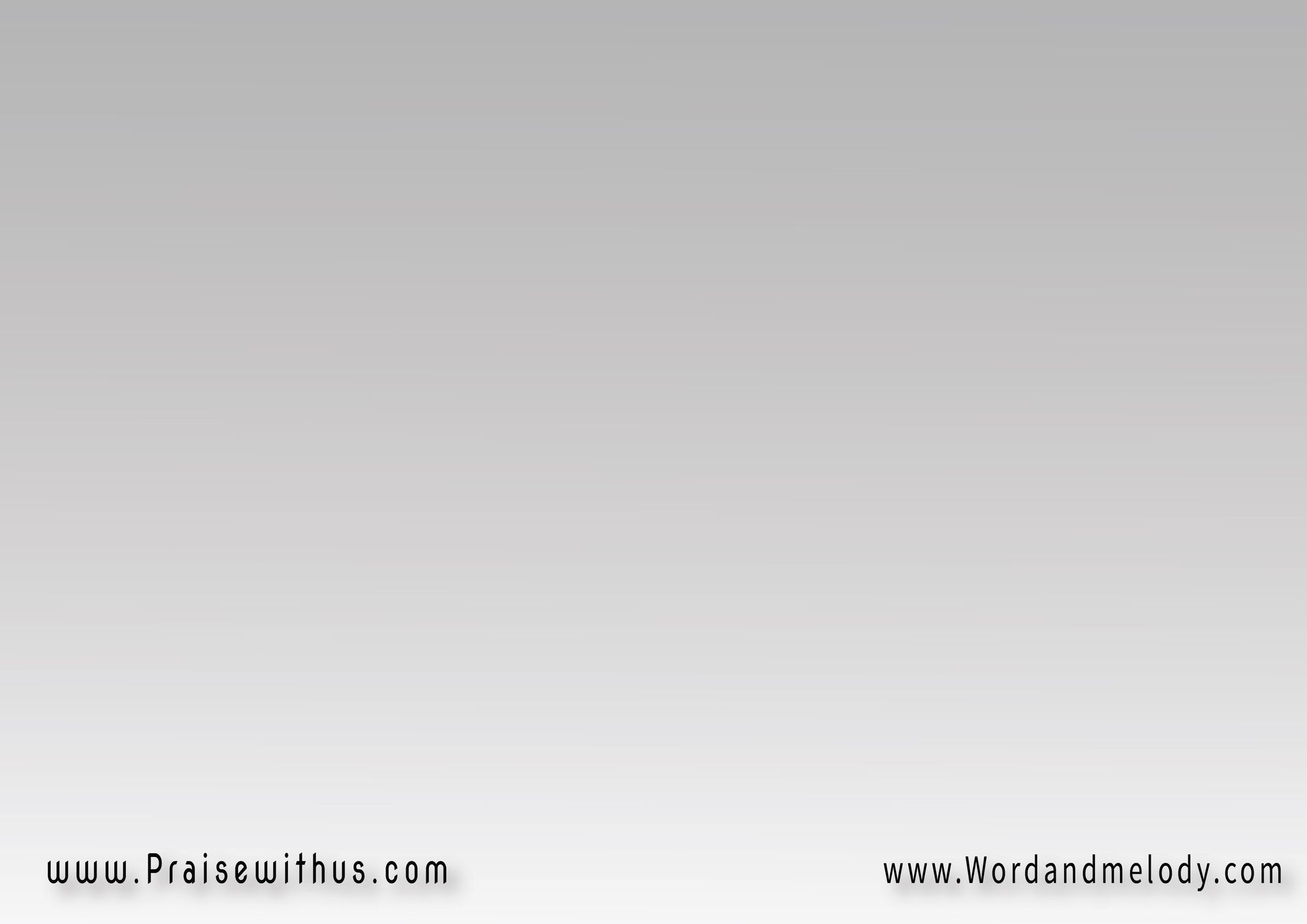 ينجي من فخ الصياد 
ومن كل مرض ساد 
ما يخلي ضربه تجيني   
أتعلق بيه ينجيني
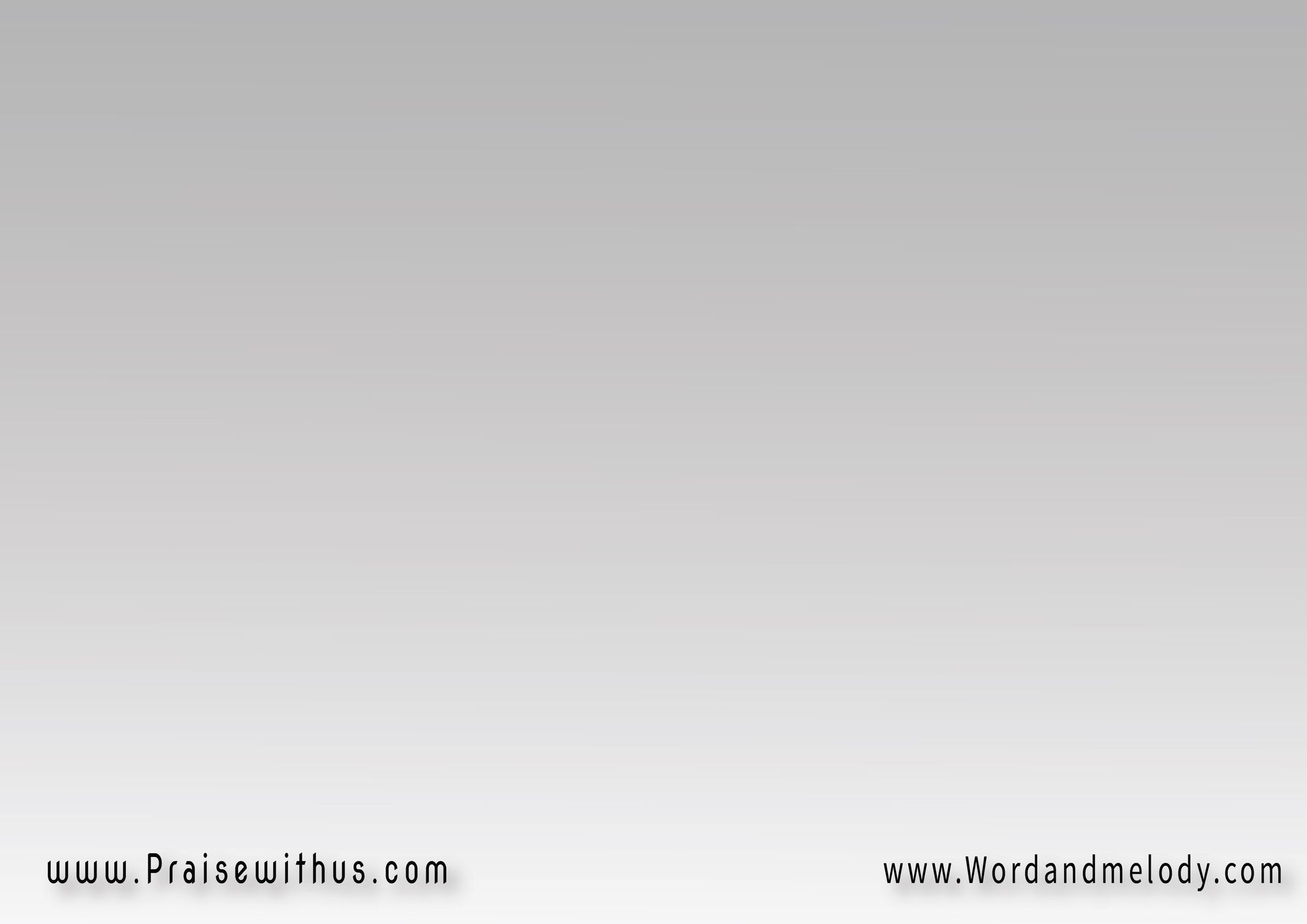 أتعلق بيه ينجيني
أتعلق بيه ينجيني
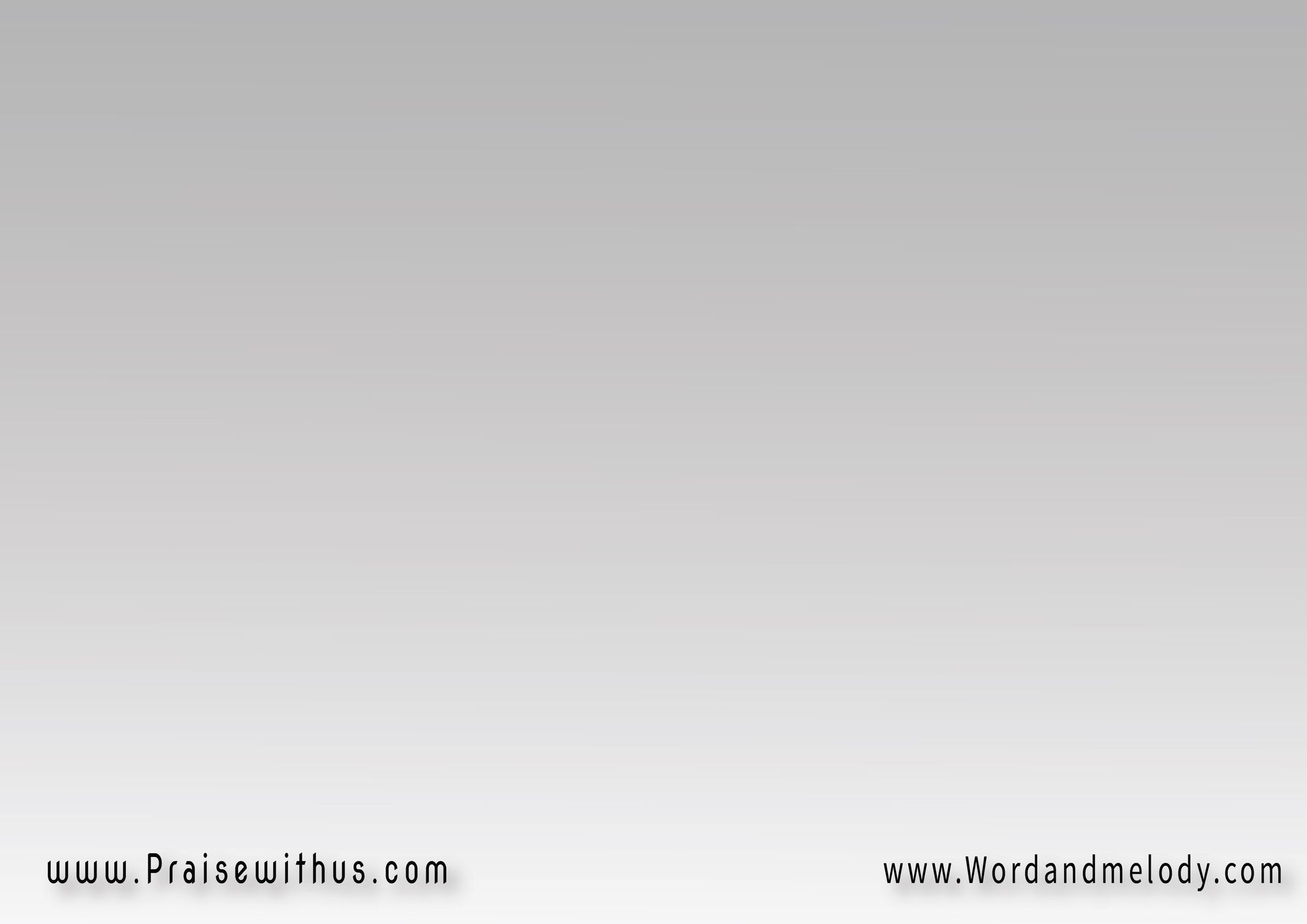 عرفت اسمه يرفعني 
يستجيب لي يسمعني 
خلاصه تشوفه عيني   
أتعلق بيه ينجيني
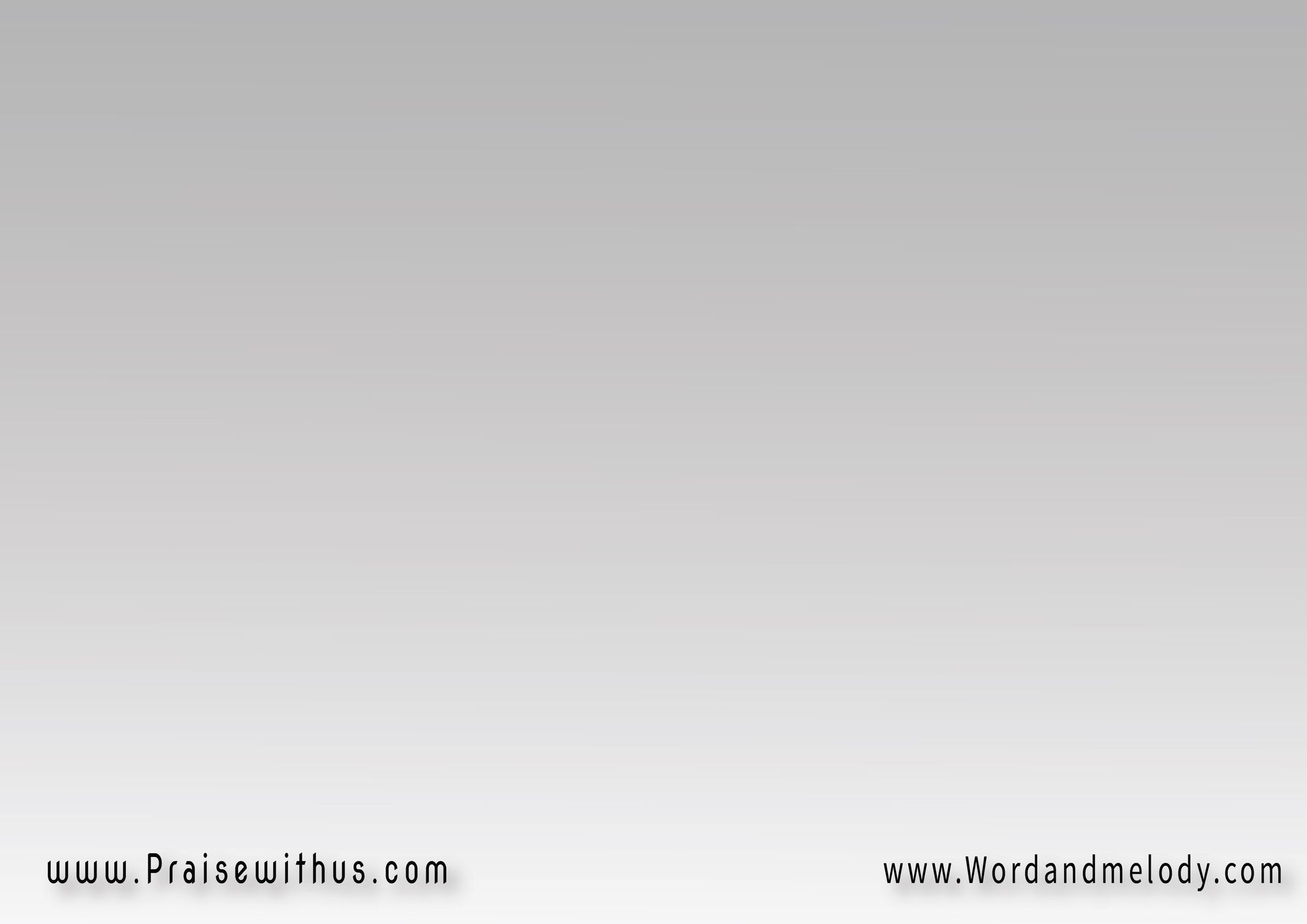 أتعلق بيه ينجيني
أتعلق بيه ينجيني
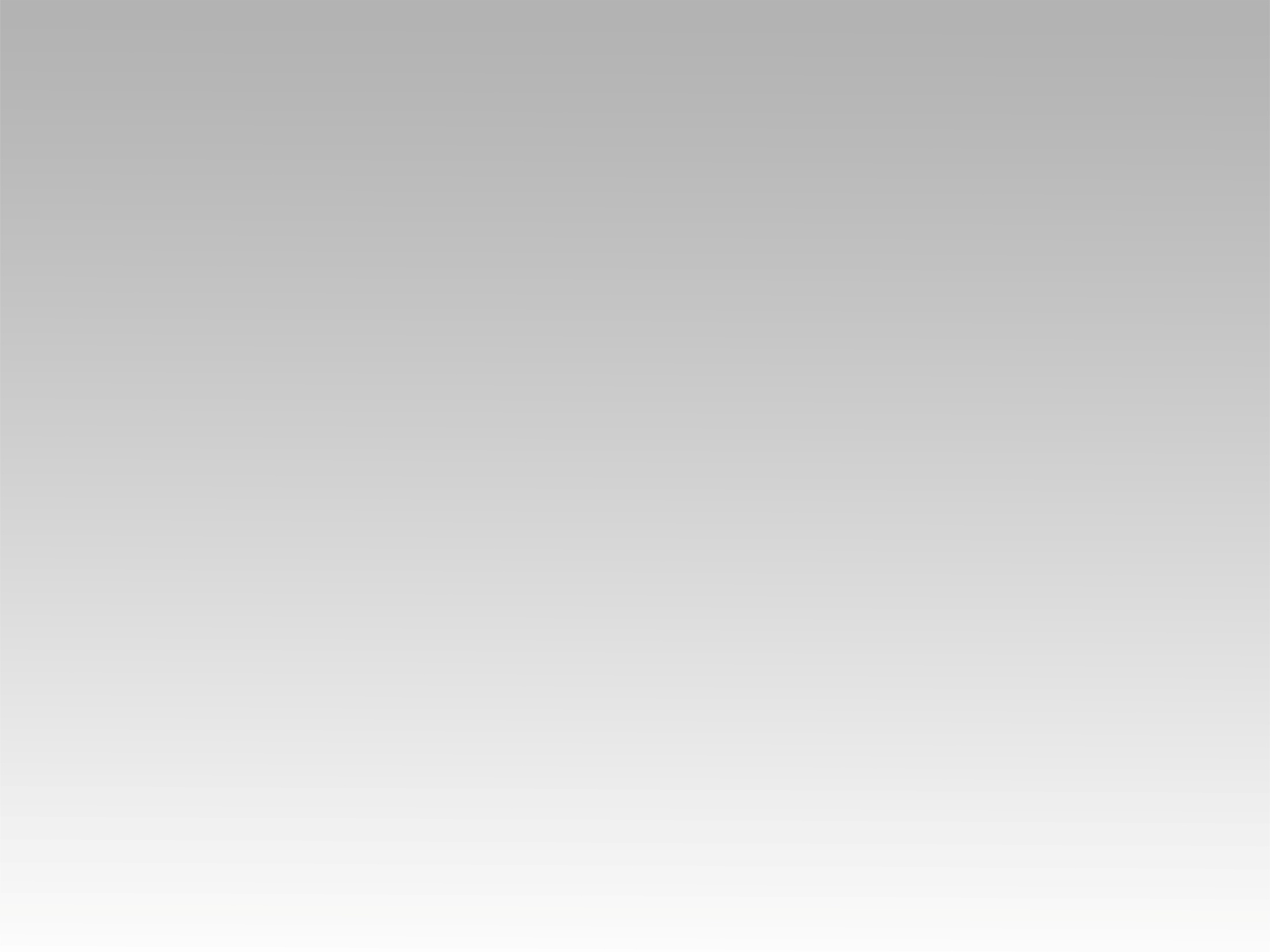 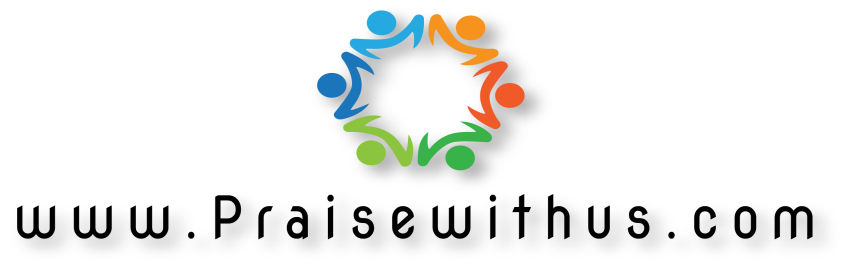